Astra Tech Implant System EVRestorative hands-on
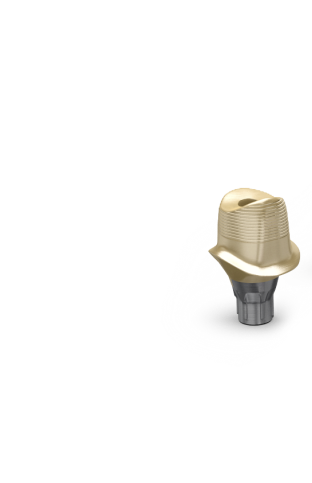 Demo & hands-on - restorative
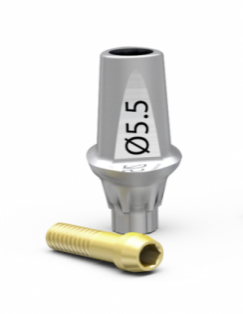 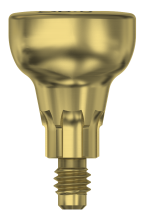 HealDesign EV



Implant Pick-Up EV 



 Implant Transfer EV
ATLANTIS Abutment for OsseoSpeed EV/TiDesign EV


Uni Abutment EV


Temporary and Lab components
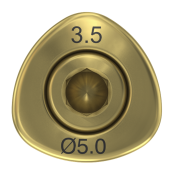 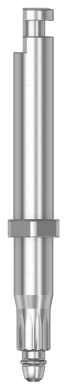 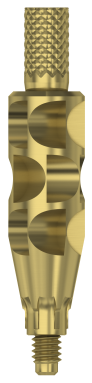 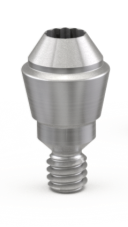 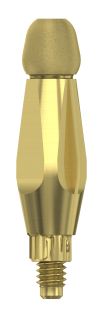 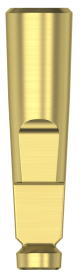 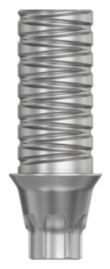 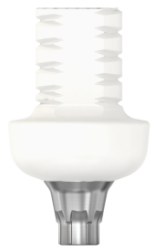 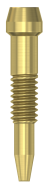 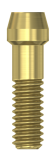 Prosthetic kit layout
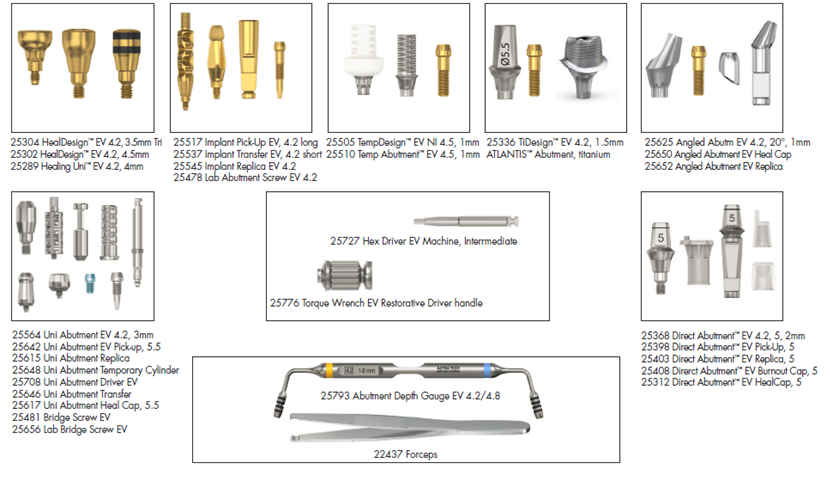 Cement-retained, OsseoSpeed EV 4.2- where to place the components
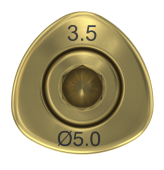 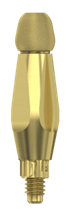 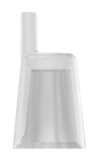 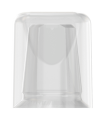 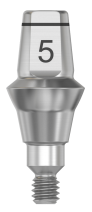 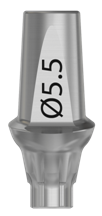 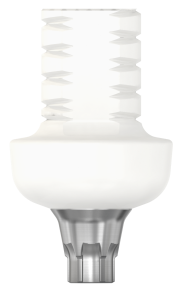 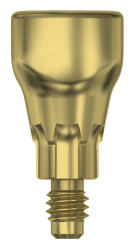 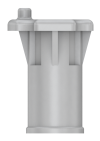 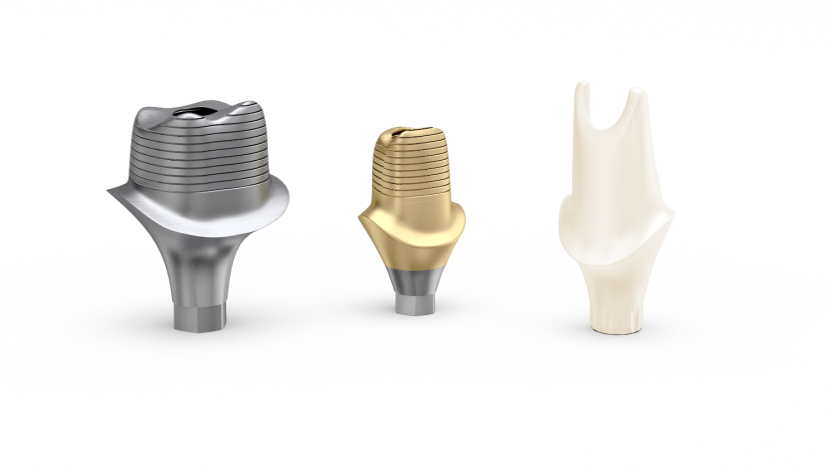 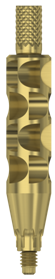 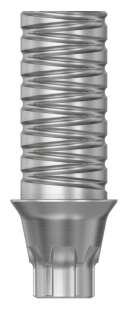 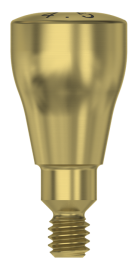 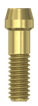 [Speaker Notes: HealDesign EV 4.2 Ø5-3.5 Tri 
TempDesign EV 4.2 
Implant Transfer EV 4.2 S 
TiDesign EV 4.2 Ø5.5-1.5 Tri 

Direct Ab. EV 4.2 Ø5 - 2 mm 
Direct Ab. EV HealCap 5 
Direct Ab. EV Pick-Up 5 
Direct Ab. EV Burnout Cap 5 

HealDesign EV 4.2 Ø5 - 4.5mm 
Implant Pick-Up EV 4.2 Long 
Temp Abutment EV 4.2
ATLANTIS abutment for OsseoSpeed EV 4.2  Titan]
Screw-retained, OsseoSpeed EV 4.2- where to place the components
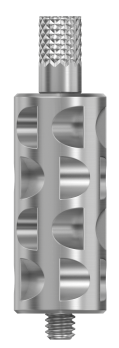 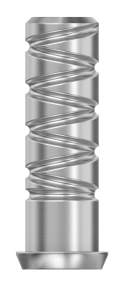 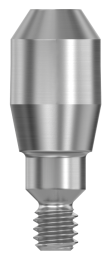 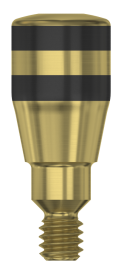 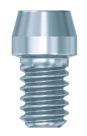 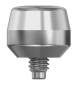 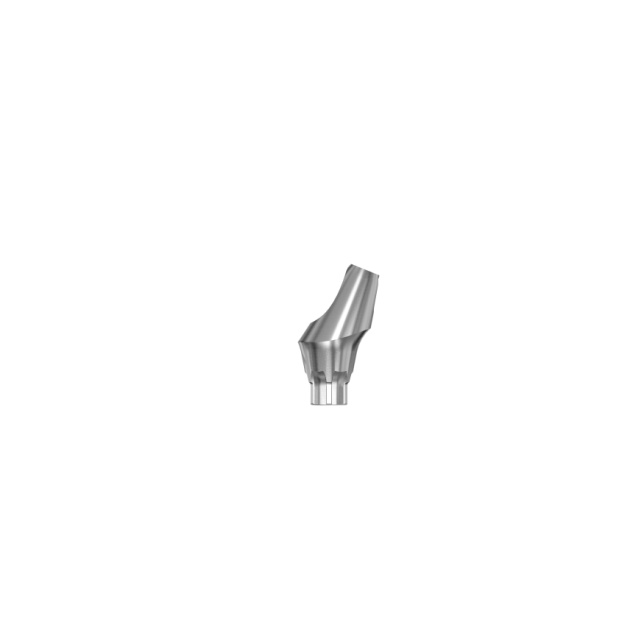 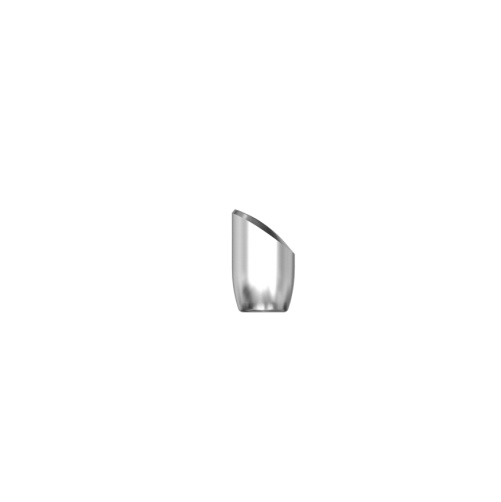 [Speaker Notes: Healing Uni EV 4.2 - 4 mm
Uni Abutment EV Heal Cap Ø 5.5  
Uni Abutment EV 4.2 - 3 mm 
Uni Abutment EV Pick-Up Ø 5.5 
Uni Abutm. EV Temp. Cylinder 
Lab Bridge Screw EV 

Angled Abutm.EV 4.2 20° - 1mm  
Angled Abutm.EV Heal Cap]
Hands-on 
– cement-retained solutions
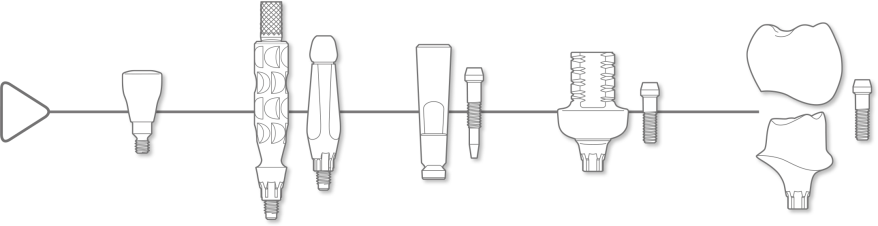 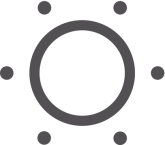 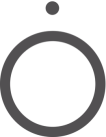 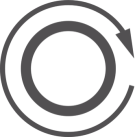 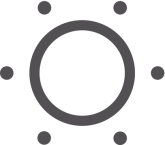 Implant Transfer EV
Implant Pick-Up EV
ATLANTIS Abutment
TiDesign EV
HealDesign EV, triangular
HealDesign EV, round
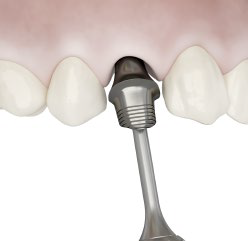 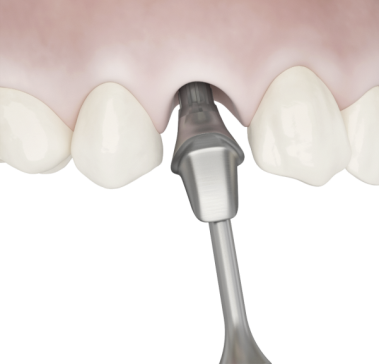 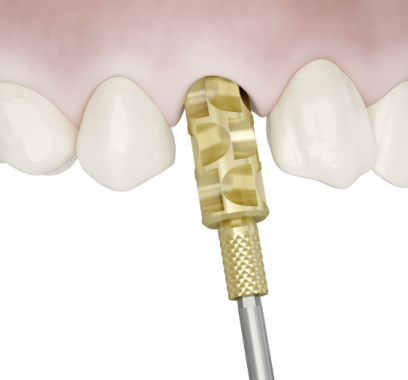 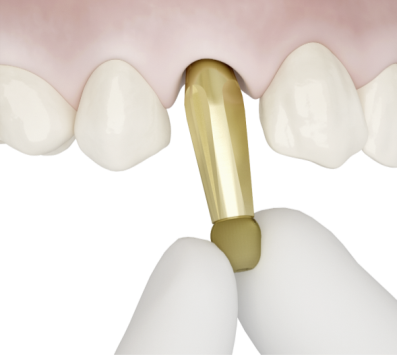 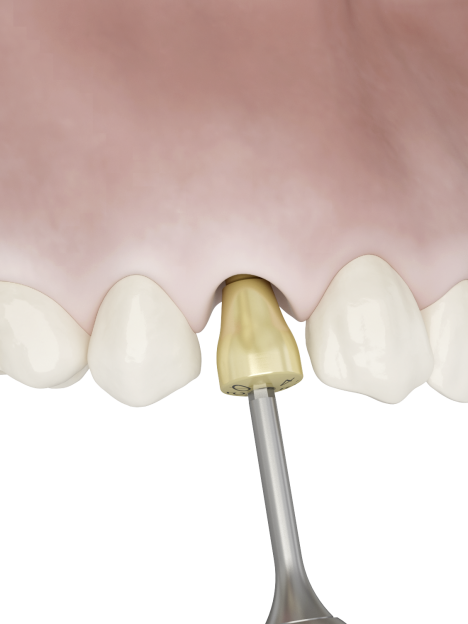 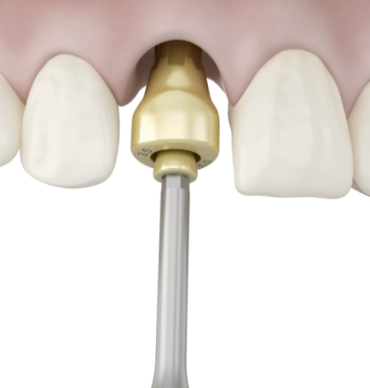 The triangular HealDesign EV has six possible placement options. Pick up and seat the healing abutment in the preferred index position before using the Hex Driver EV. Manually tighten the healing abutment using light finger force (5–10 Ncm)

Note: When removing a two-piece  HealDesign EV, keep the sleeve and screw assembled
Use the Hex Driver EV or manually pick up and connect the Implant Pick-Up EV/Implant Transfer EV. 
Secure the implant pick-up/implant transfer  with manual tightening torque (5–10 Ncm) using the Hex Driver. 

Note: The Implant Pick-Up EV and Implant Transfer EV has a self-guiding feature that requires only one hand for seating and is designed to engage only in the correct position
ATLANTIS Abutments for OsseoSpeed EV will seat in one-position-only.
TiDesign EV has six possible placement options. 

Manually seat the abutment in position before securing the abutment screw using the Hex Driver.
The round HealDesign EV is index free.
Pick up and install the HealDesign EV using the Hex Driver EV.
Manually tighten the healing abutment using light finger force(5–10 Ncm).
HealDesign EV Tri - installation and removal
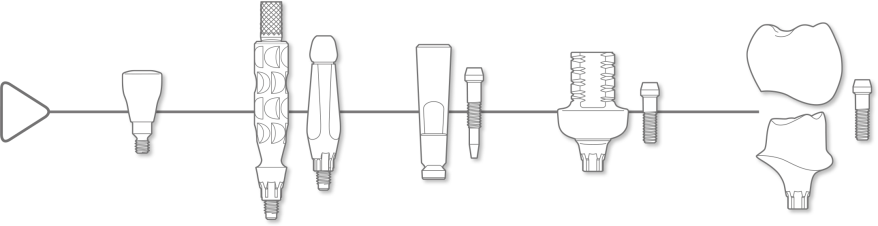 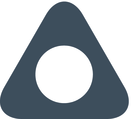 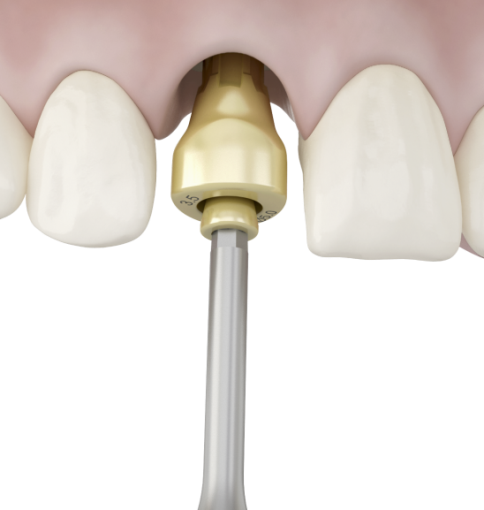 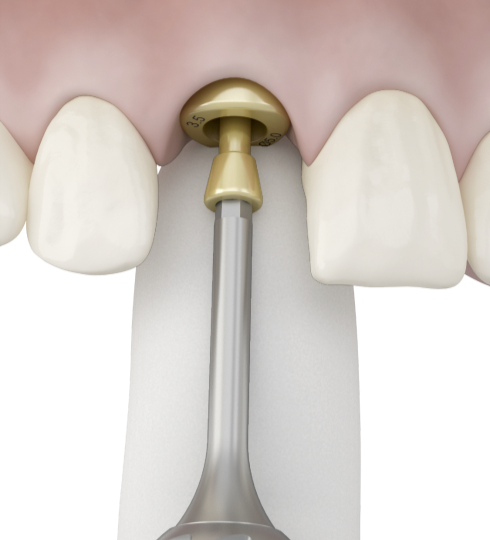 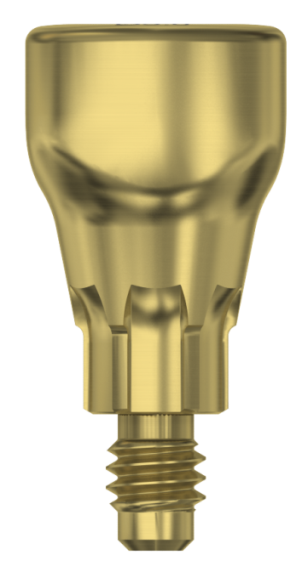 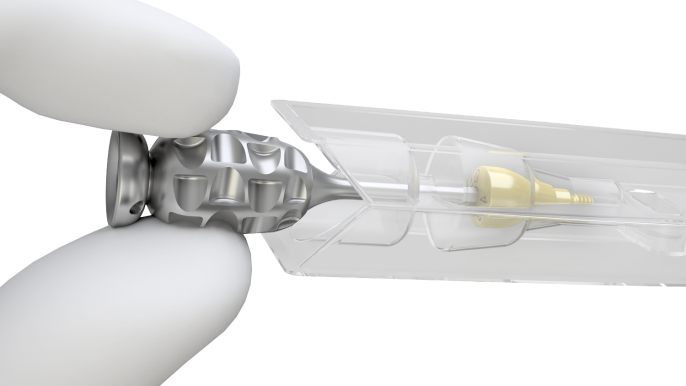 Installation
Removal
[Speaker Notes: Pick up and install the HealDesign EV using the Hex Driver EV.
Manually tighten the healing abutment using light finger force(5–10 Ncm).

Remove the HealDesign EV keeping the sleeve and pin ensemble together]
Prosthetic Kit layout
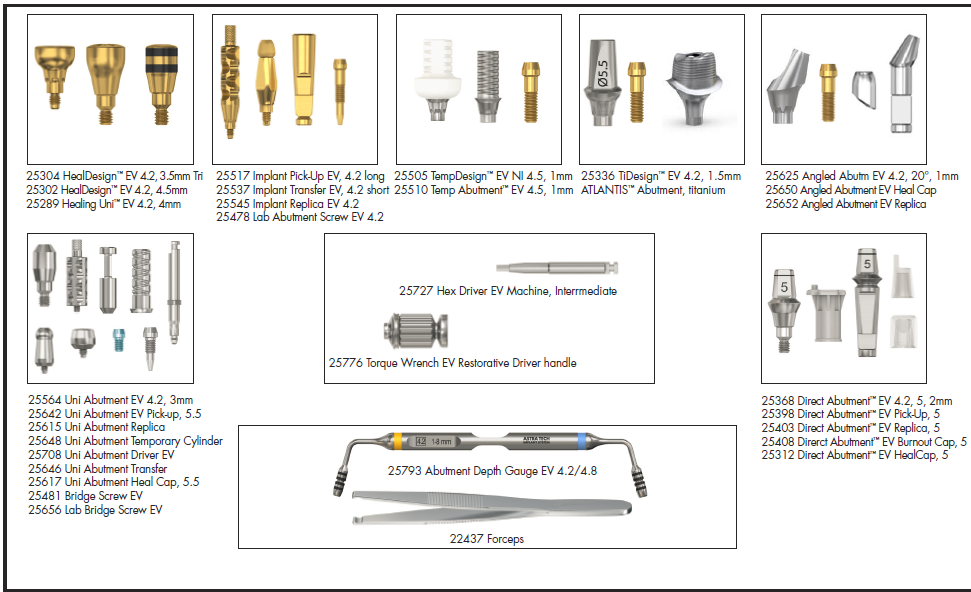 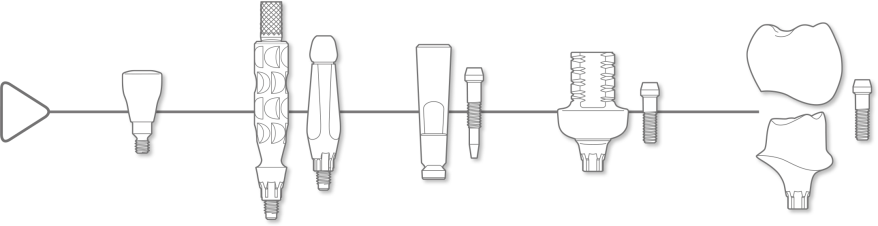 Implant Pick-Up EV- installation and removal
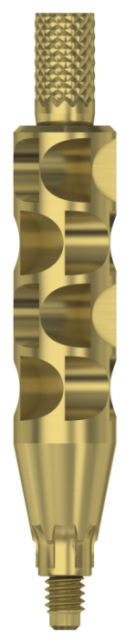 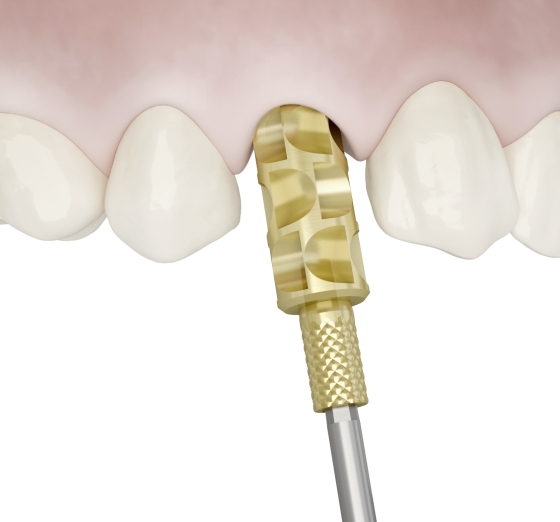 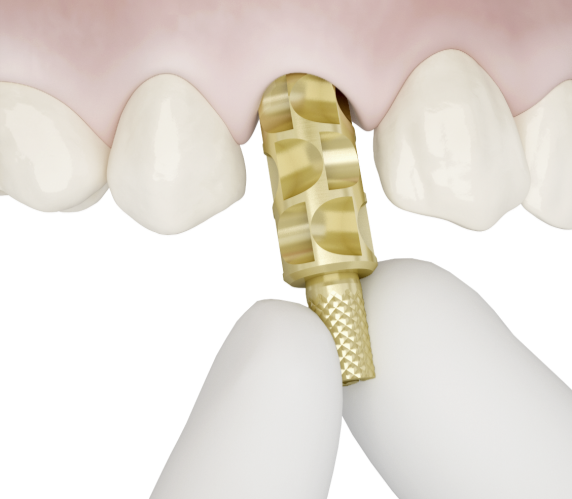 Hex Driver only
Manual and Driver
[Speaker Notes: Use the Hex Driver EV or manually pick up and connect the Implant Pick-Up EV. 
Secure the implant with manual tightening torque (5–10 Ncm) using the Hex Driver. 

Note: turn the pin only, do not attempt to position the sleeve as this seats automatically when the pin is turned.]
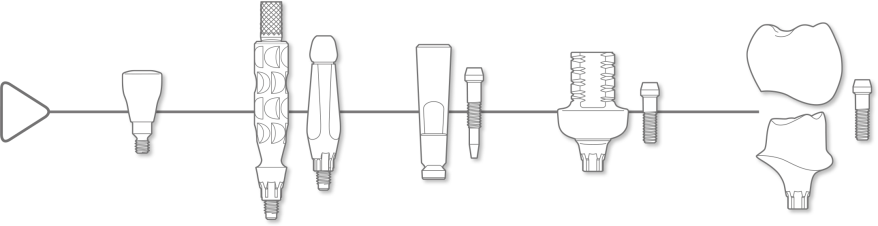 Implant Pick-Up EV- installation
Self-guiding impression component; engages into the implant only when correctly seated
One-hand installation procedure
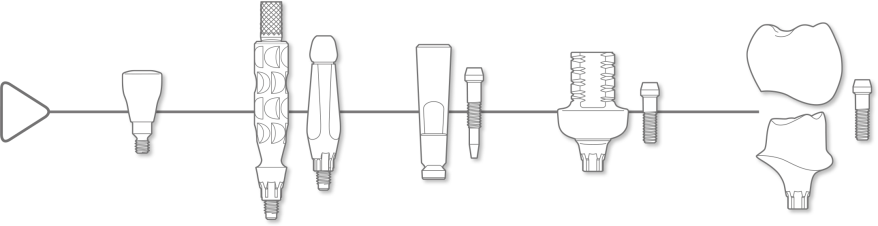 Implant Transfer EV- installation and removal
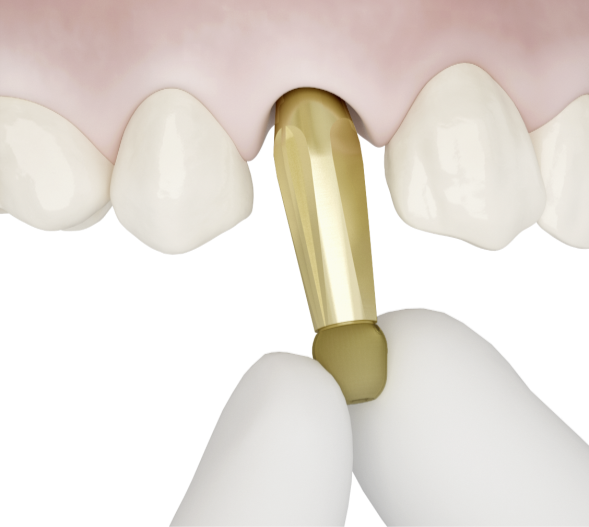 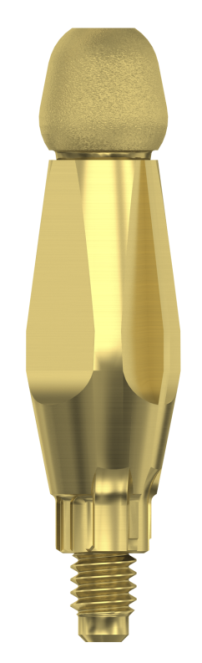 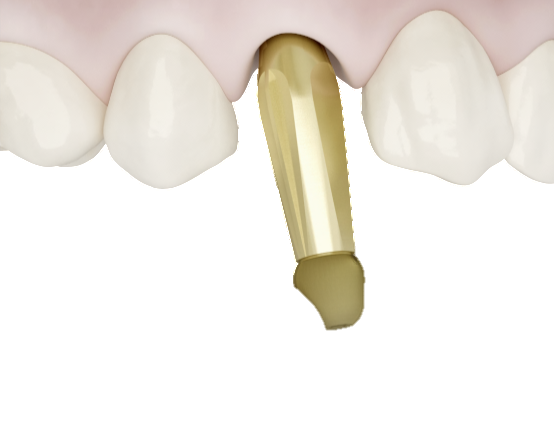 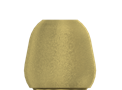 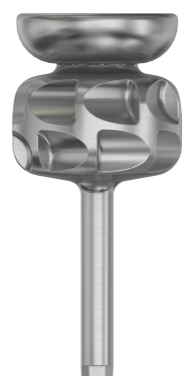 Manual and Driver
Hex Driver only
[Speaker Notes: Use the Hex Driver EV or manually pick up and connect the Implant Transfer EV. 
Secure the implant transfer  with manual tightening torque (5–10 Ncm) using the Hex Driver. 

Note: turn the pin only, do not attempt to position the sleeve as this seats automatically when the pin is turned.]
Prosthetic Kit layout
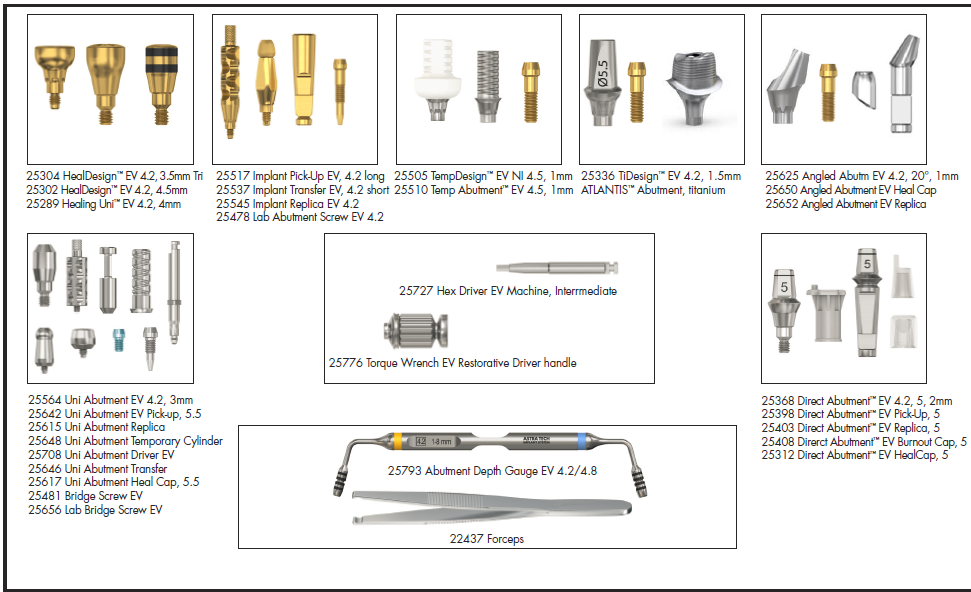 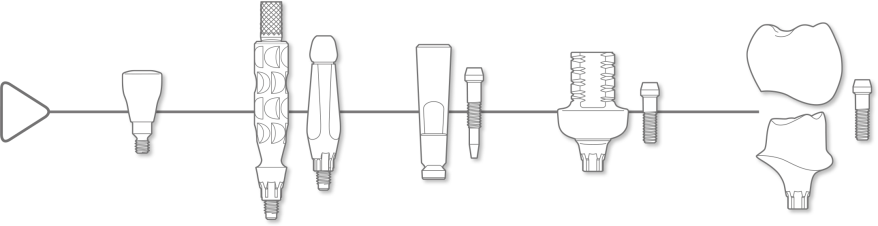 ATLANTIS Abutment and TiDesign EV for OsseoSpeed EV- Installation and removal
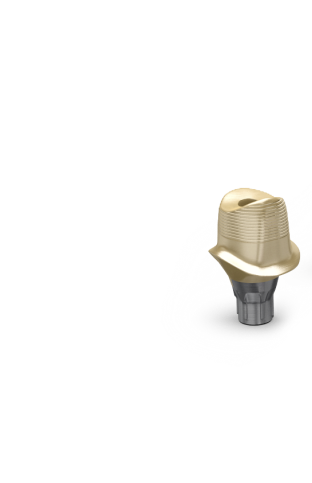 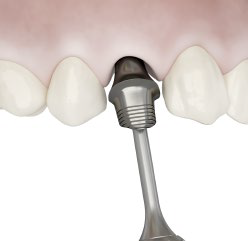 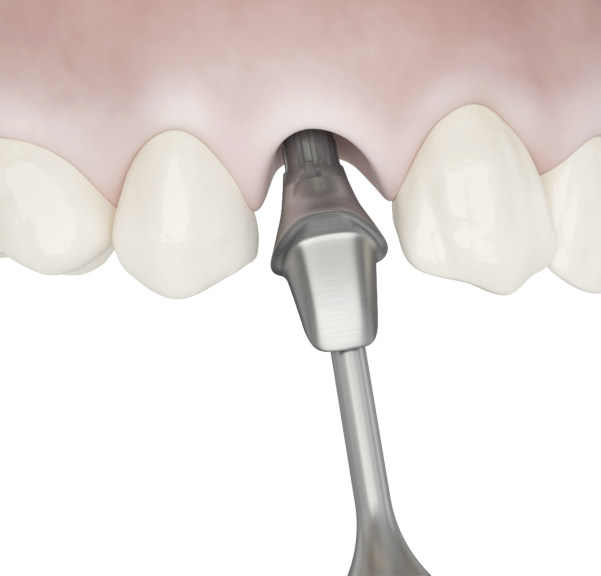 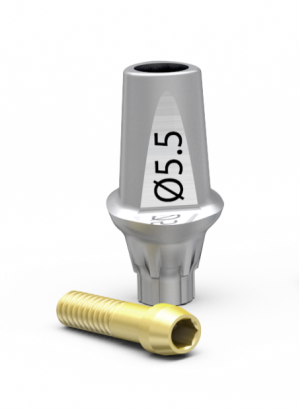 One-position-only
Six positions
[Speaker Notes: Manually seat the abutment in position before securing the abutment screw using the Hex Driver

ATLANTIS Abutments for OsseoSpeed EV will seat in one-position-only.
TiDesign EV has six possible placement options.]
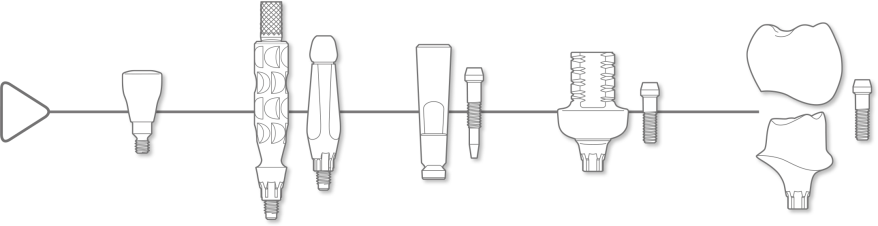 ATLANTIS Abutment for OsseoSpeed EV
ATLANTIS Abutment will seat in one-position-only
[Speaker Notes: ATLANTIS Abutment will seat in the one-position-only, unique for ASTRA TECH Implant System EV]
Prosthetic Kit layout
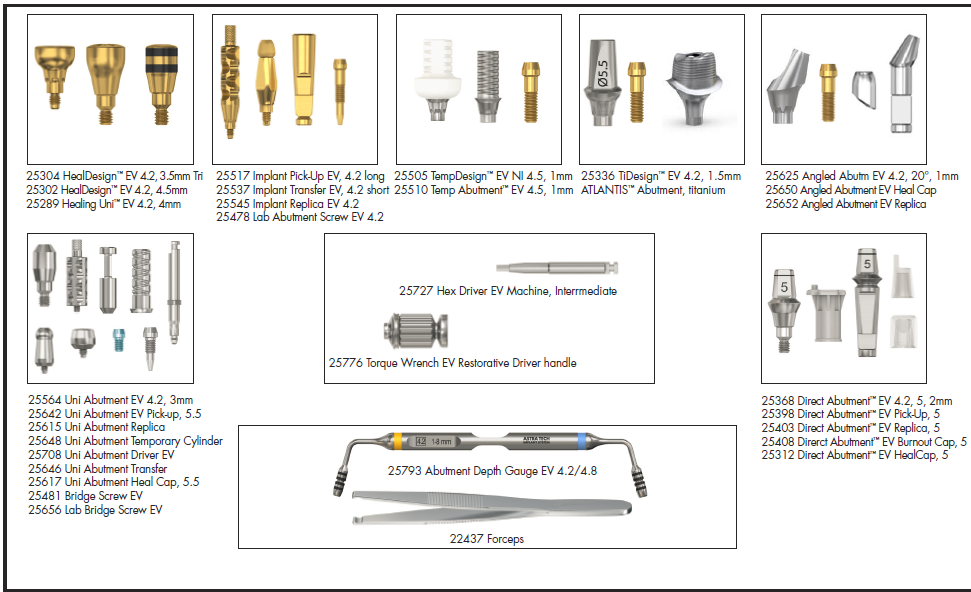 Hands-on 
– screw-retained solutions
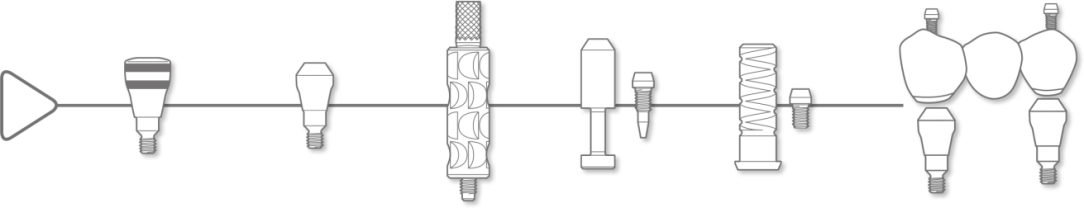 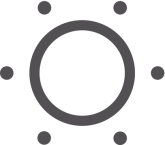 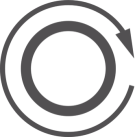 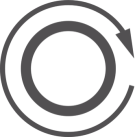 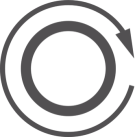 Angled Abutment EV
Uni Abutment EV Transfer
Healing Uni EV
Uni Abutment EV
Uni Abutment EV Pick-Up
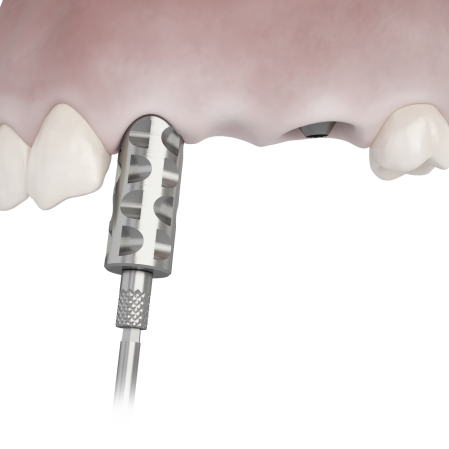 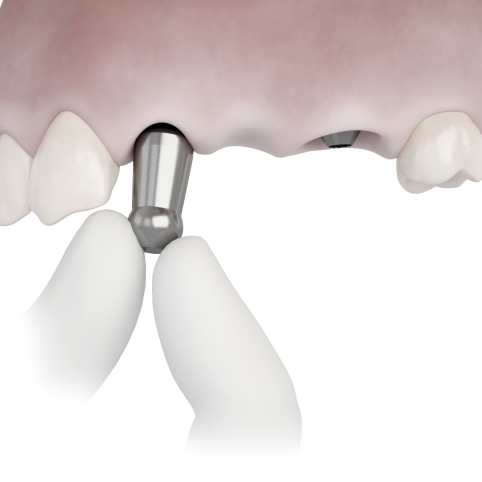 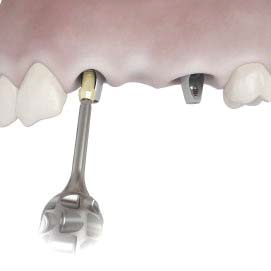 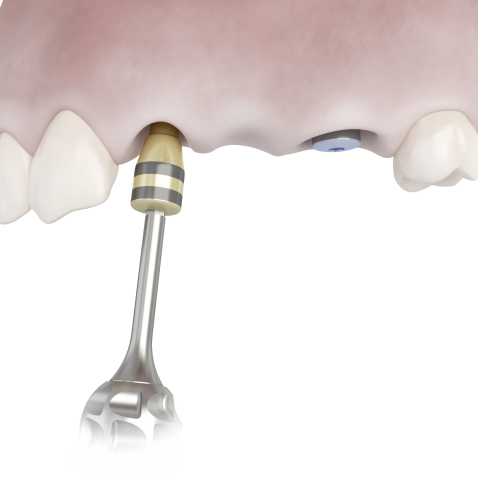 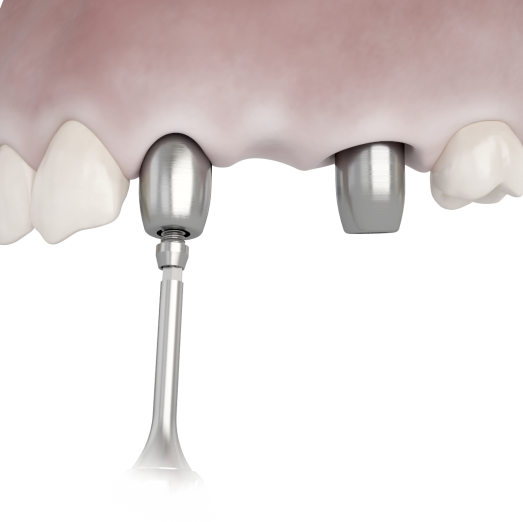 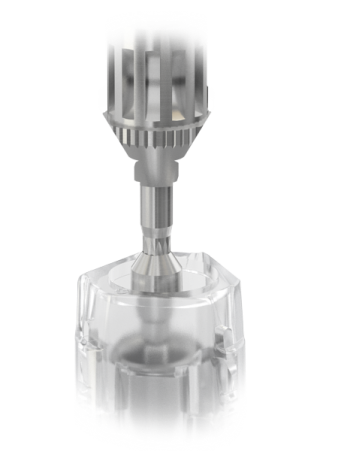 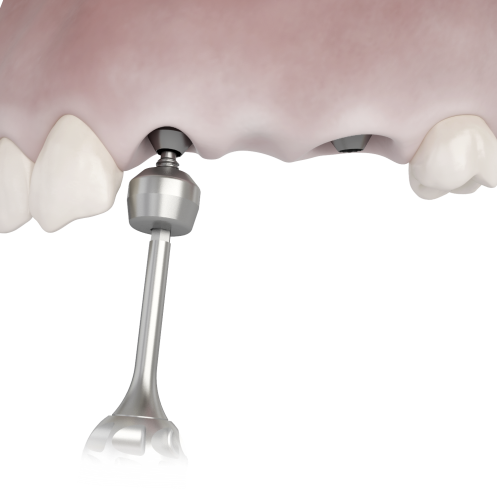 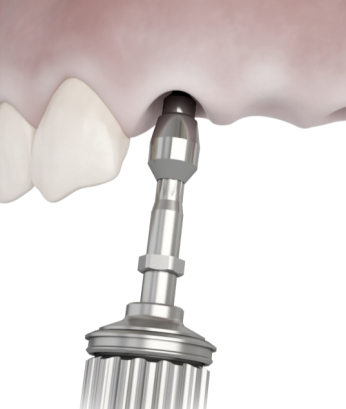 Install the Angled Abutment EV with the Abutment Screw EV, to recommended torque value, using the Hex Driver EV
It is recommended to position the abutment
in the desired direction and thereafter secure the abutment screw.
Manually seat a Angled Abutment EV Heal Cap onto the abutment.
Pick up and install the Healing Uni EV using the Hex Driver EV.
Manually seat the healing abutment using light finger force (5–10 Ncm).
Pick up the Uni Abutment EV with the driver by gently pressing downwards into the bridge screw hole. Tighten the abutment and release the Uni Driver EV using a small wiggling motion while lifting the driver gently. 
Manually seat a Uni Abutment EV Heal Cap onto
the abutment.
Connect and secure the pick-up/transfer using manual tightening torque (5–10 Ncm).
Uni Abutment EV and Uni Driver EV
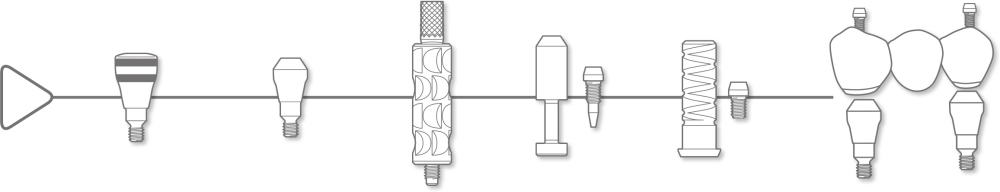 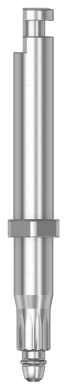 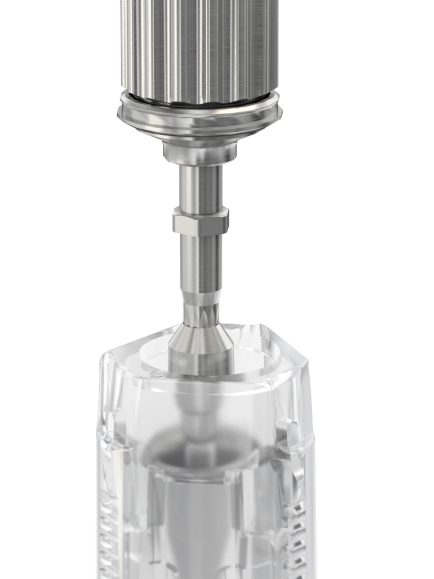 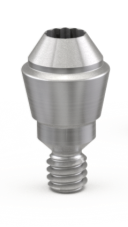 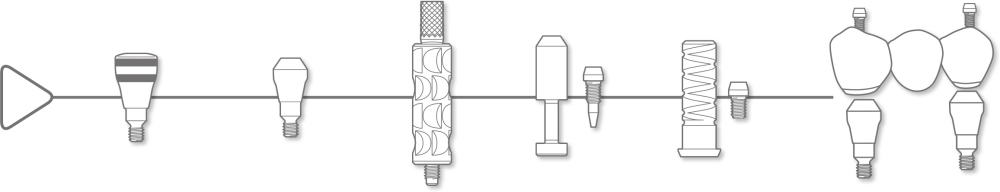 Uni Abutment EV and Uni Driver EV
- installation
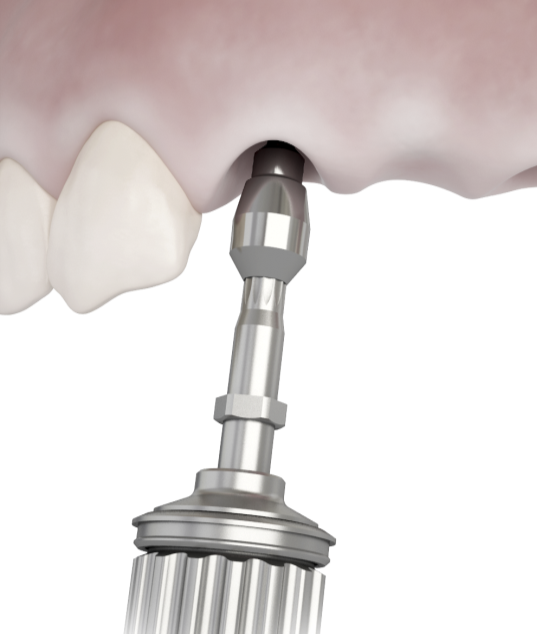 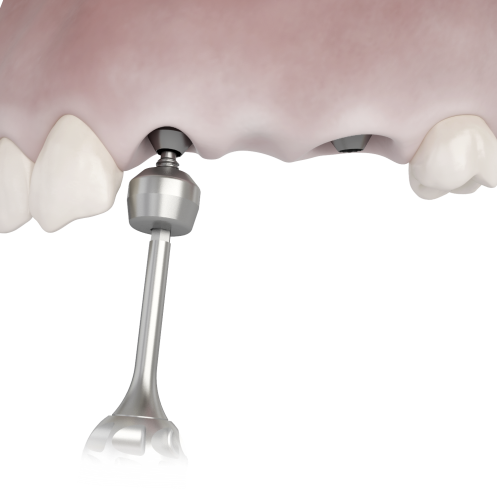 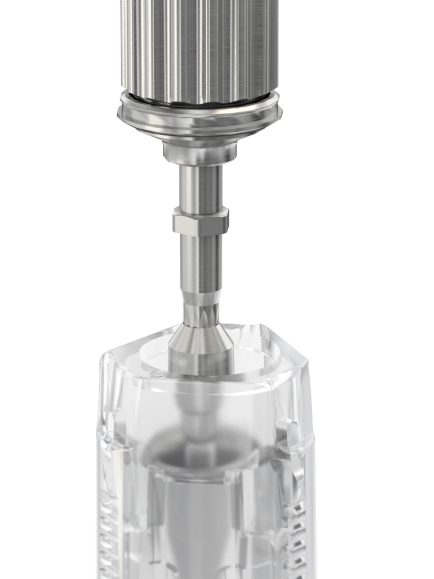 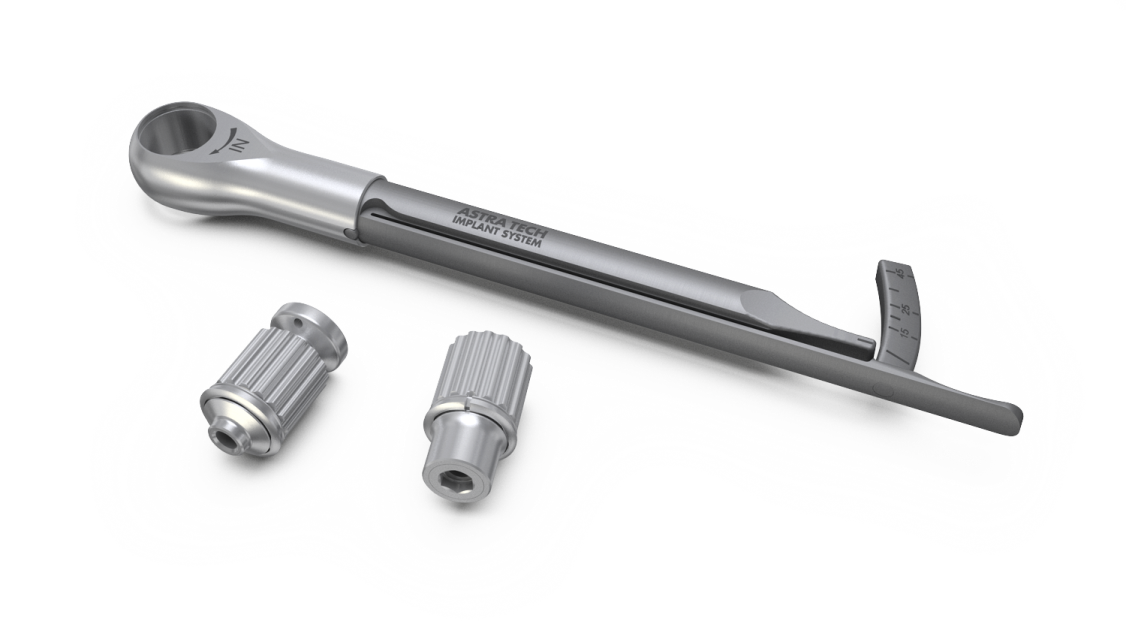 Install
Restorative Driver Handle
Click!
Install
[Speaker Notes: Pick up the Uni Abutment EV with the driver by gently pressing downwards into the bridge screw hole. 
Tighten the abutment and release the Uni Driver EV using a small wiggling motion while lifting the driver gently. 

Manually seat a Uni Abutment EV Heal Cap onto the abutment.]
Prosthetic Kit layout
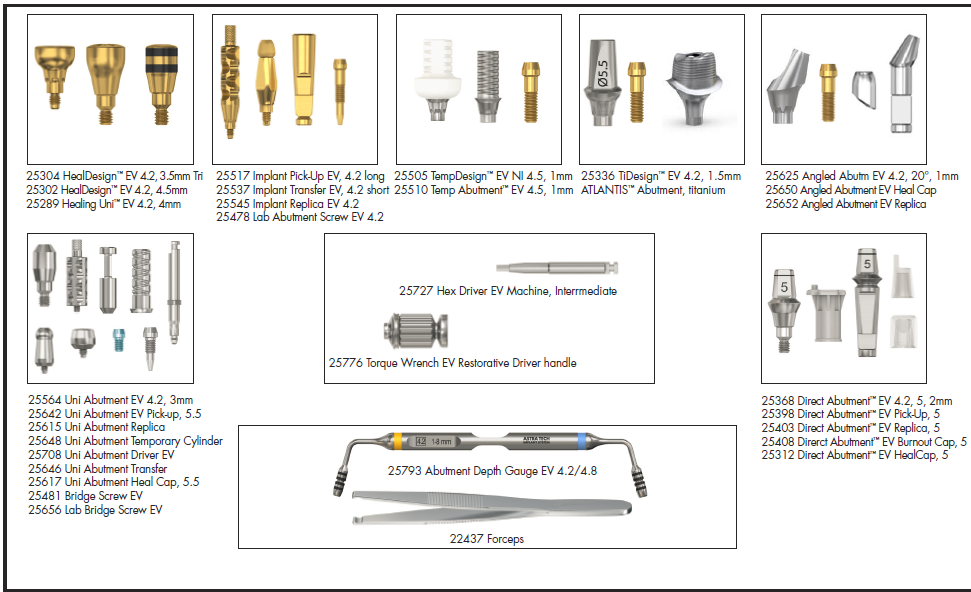 Lab and temporization components
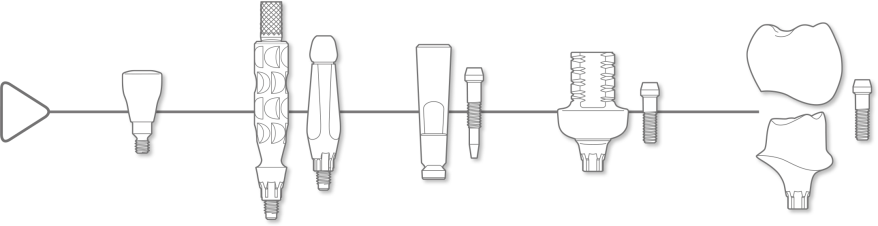 Temp Design EV
Implant Replica EV
Lab Abutment Screw EV
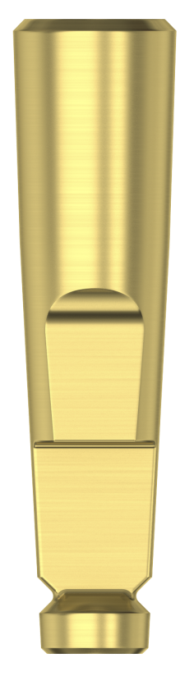 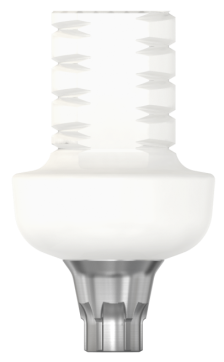 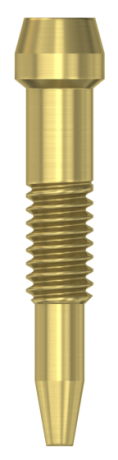 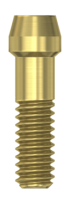 [Speaker Notes: Touch, feel and try the components]
Prosthetic Kit layout
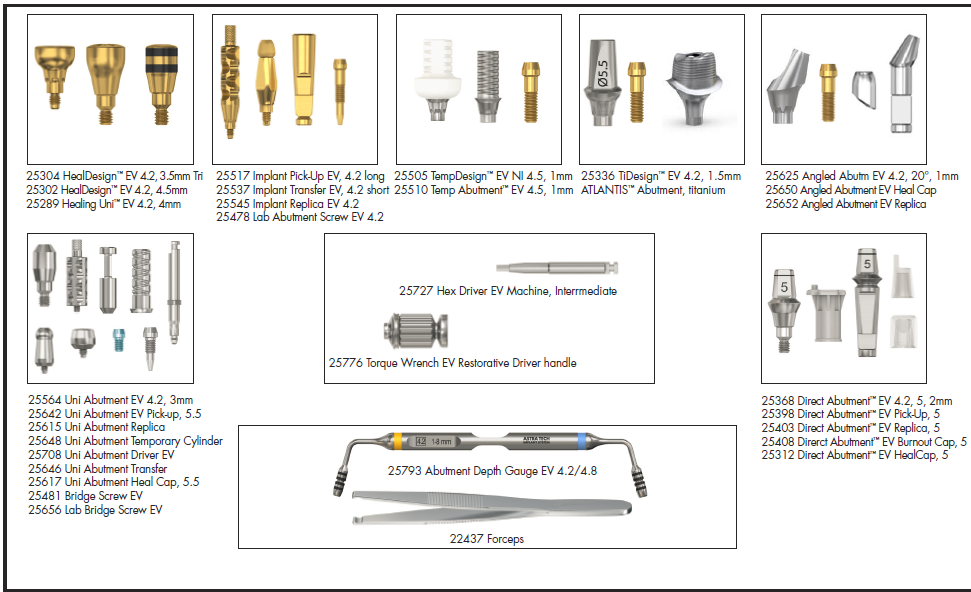 Model for OsseoSpeed EV 4.2 S
Touch and feel - different index solutions
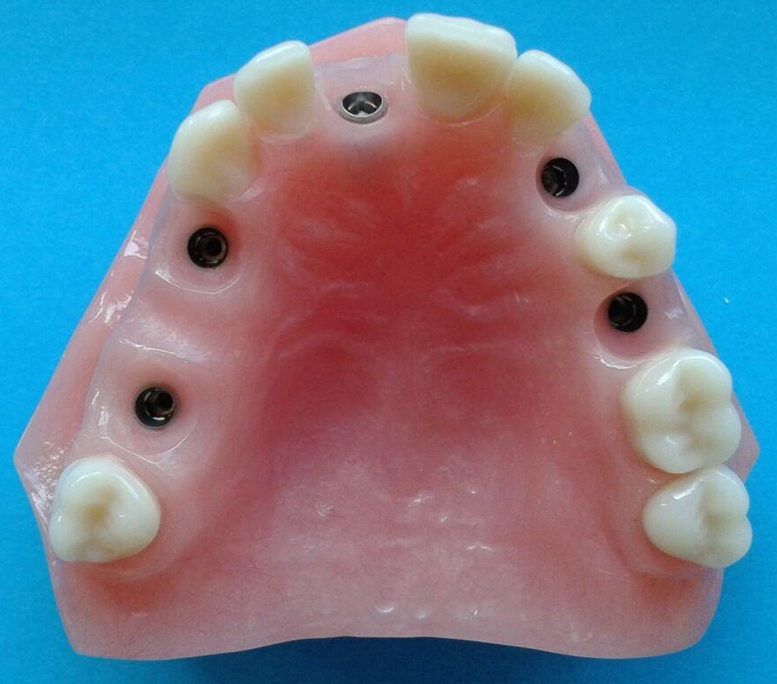 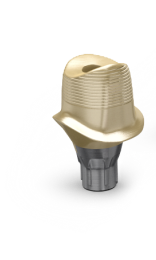 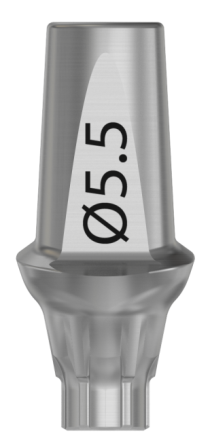 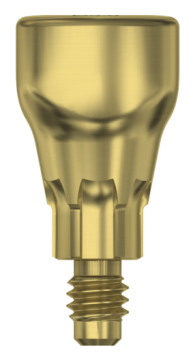 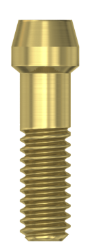 [Speaker Notes: Install the components on the model, find out the correct positions]
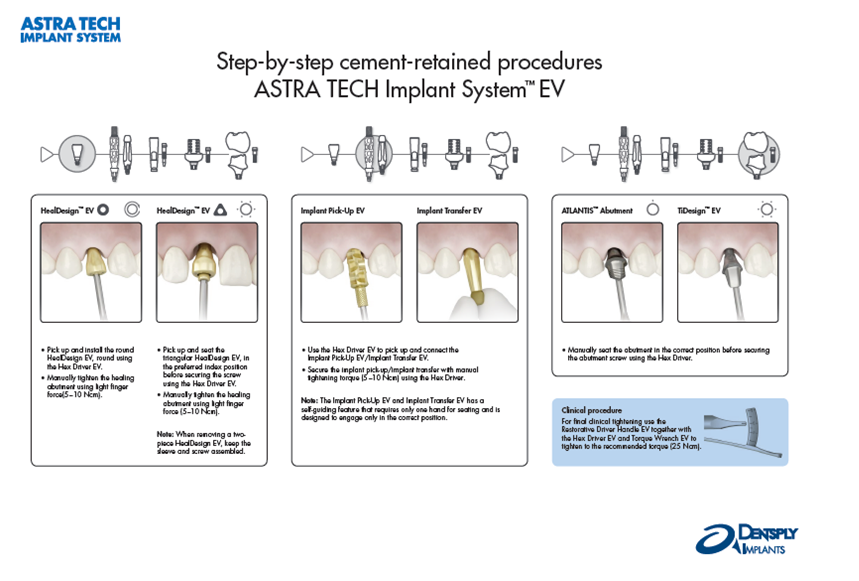 [Speaker Notes: Install the components on the model, find out the correct positions]
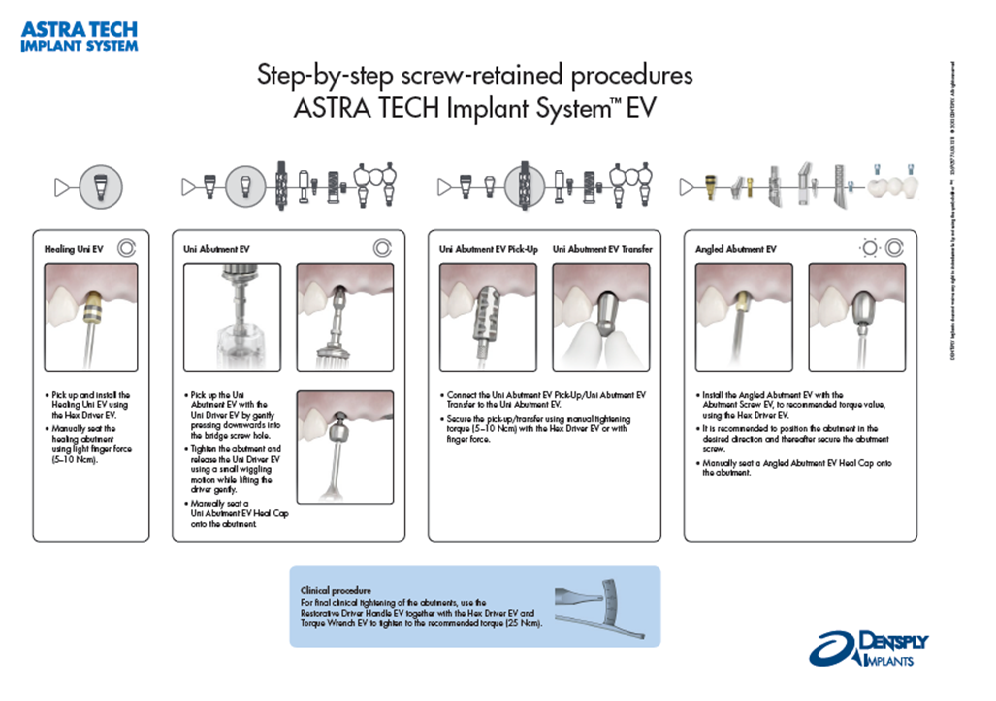 [Speaker Notes: Install the components on the model, find out the correct positions]
Thank You